PROFESSIONAL LAW III
Öğretim Görevlisi Özen TEKİN
UNIT 6: COMMERCIAL LAW
Commercial law, also known as business law or mercantile law, is a branch of law that governs business and commercial transactions. It provides the legal framework for the conduct of businesses and ensures fair practices, stability, and predictability in commercial dealings.
Scope of Commercial Law:Commercial law encompasses a wide range of topics, including:
Contracts: Rules governing agreements between parties, including formation, performance, and breach.
Sales of Goods: Laws regulating the sale, purchase, and transfer of goods.
Agency Law: Legal relationships where one party acts on behalf of another.
Company Law: Regulations for forming, managing, and dissolving companies or corporations.
Partnerships: Laws governing business partnerships and their operations.
Banking and Finance: Rules related to financial transactions, banking operations, and securities.
Intellectual Property: Protection of trademarks, patents, copyrights, and trade secrets in commerce.Consumer Protection: Laws safeguarding consumer rights against unfair trade practices.
Insurance Law: Regulations concerning insurance contracts and claims.
International Trade Law: Rules governing cross-border trade, including customs, tariffs, and treaties.
PURPOSE OF COMMERCIAL LAW
Key Principles:
Freedom of Contract: Parties are free to enter into agreements, provided they comply with the law.
Good Faith: Parties must act honestly and fairly in their dealings.
Reasonableness: Commercial practices must meet reasonable standards of conduct.
Language Use: Adverb Functions
An adverb is a word that modifies or describes a verb (“he sings loudly”)
An adjective (“very tall”)
Another adverb (“ended too quickly”)
Or even a whole sentence (“Fortunately, I had brought an umbrella.”).
Adverbs provide additional context, such as how, when, where, to what extent, or how often something happens. They can describe the manner, time, place, frequency, or degree of an action or a quality.
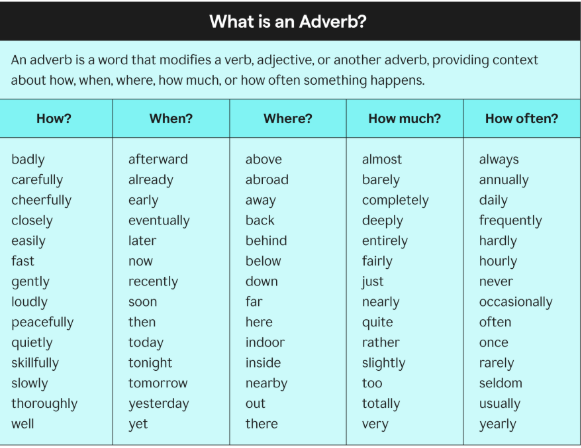 Flat Adverbs
Flat adverbs are adverbs that have the same form as their adjective counterparts. Common flat adverbs include safe, fast, hard, slow, easy, and bright:
We’ll have to drive fast to get there in time.
Learning languages has always come easy to Kit.
	Some flat adverbs have alternate forms that do take on -ly—safe/safely, slow/slowly, and bright/brightly are three pairs of adverbs in which both forms are acceptable as adverbs:
The moon is shining bright [or brightly] tonight.
Drive safe [or safely].
Tip: If you’re unsure whether a word is being used as an adverb or an adjective, look at the word that it’s modifying. If it’s modifying a noun or a pronoun, it’s an adjective. If it’s modifying anything else, it’s an adverb.
For example, in the sentence “Don’t drive fast,” the word “fast” is an adverb because it’s modifying the verb “drive.”
In the phrase “a fast car,” the word “fast” is an adjective because it’s describing the noun “car.”
How adverbs modify parts of speech and sentences:
Verb: An adverb describes how, when, where, or to what extent the action happens. (Example: She runs quickly.)
Adjective: An adverb adds intensity or degree to an adjective. (Example: The lake is incredibly beautiful.)
Adverb: When an adverb modifies another adverb, it clarifies or intensifies it. (Example: She sings very beautifully.)
Sentence: An adverb used with a sentence conveys the speaker’s attitude or provides a general perspective on the statement. (Example: Fortunately, we arrived on time.)
Adverbs and Verbs
Adverb and Adjective
The adverb usually clarifies the degree or intensity of the adjective.
Maria was almost finished when they brought her an exceptionally delicious dessert. (The adverb almost modifies the adjective finished and exceptionally modifies delicious by describing the degree or intensity of the adjectives.)
He was very happy about being so good at such an extremely challenging sport. (The adverb very modifies the adjective happy, so modifies good, and extremely modifies challenging by describing the degree or intensity of the adjectives.)
Students are often entertained and sometimes confused, but never bored in that class. (The adverb often modifies the adjective entertained, sometimes modifies confused, and never modifies bored by describing the degree or intensity of the adjectives.)
Adverbs and Other Adverbs
Eating her lunch somewhat cautiously, Carolyn tried to ignore the commotion. (The adverb somewhat modifies the adverb cautiously by telling to what degree.)
Stan can discuss the English language very thoroughly. (The adverb very modifies the adverb thoroughly by telling to what degree.)
Even in the other room, Vickilee was never completely unaware of the crying kittens. (The adverb never modifies the adverb completely by telling to what degree.)
Adverbs and Sentences
Some adverbs, called sentence adverbs, modify entire sentences. Common ones include generally, fortunately, interestingly, naturally, hopefully, and accordingly.
The meaning of a sentence adverb applies to the writer or speaker’s feeling about all the information contained in the sentence, rather than modifying a specific sentence element.
Here are a couple of examples:
Fortunately, we got there in time.
Surprisingly, no one at the auction seemed interested in bidding on the antique spoon collection.
Sentence adverbs often convey certain rhetorical things like certainty about what the rest of the sentence expresses, doubt about it, or anticipation of objections to it, as in the following examples:
Clearly, we have a lot more research to do on this subject.
Arguably, this was the best course of action available.
Admittedly, we haven’t yet located any primary sources.
To Sum Up:
Text analysis: Letter of Application
There is no single official format for business letters in English, but it is used widely:
[Your Name][Your Address][Email Address][Phone Number]Subject: Application for Internship Position
IntroductionI am writing to express my interest in the internship position at [Commercial Law Firm Name], as advertised on [platform or website where you found the internship]. Your firm's reputation for excellence in commercial law aligns with my aspirations and academic background.
Factual InformationI am currently in my [year, e.g., third year] of studying law at [University Name], where I have developed a strong foundation in legal principles, with a particular focus on commercial law. My academic journey has been complemented by practical experience, including a [mention any relevant internship or job, e.g., summer internship at a local legal office], where I assisted in drafting contracts and conducting legal research.
More Subjective InformationI am a highly motivated and detail-oriented individual with a passion for understanding the complexities of commercial transactions and legal frameworks. My aim is to contribute to the legal field by combining my analytical skills with a commitment to ethical practices. My strengths include excellent problem-solving abilities, effective communication, and a strong work ethic.
Addressing a Key RequirementOne of the key requirements of the internship is strong English skills. As a [mention your proficiency, e.g., fluent speaker], I have consistently excelled in academic and professional communication in English. My coursework in Legal English and my experience in drafting legal documents have further honed my ability to articulate complex legal concepts clearly and effectively.
Polite CloseThank you for considering my application. I would be delighted to discuss how my skills and experiences align with the needs of your firm. I am available for an interview at your earliest convenience and can be reached at [phone number] or [email address].
I look forward to the opportunity to contribute to your team and gain valuable experience in commercial law.
Yours sincerely,[Your Name]
Law inPractice , ex.17
What is globalisation? 



What factors have contributed to the gloabalisation of the world’s economies?
It often refers to the increase of trade around the world, especially by large companies producing and trading goods in many different countries https://www.youtube.com/watch?v=JJ0nFD19eT8
There are many factors, including governemnt policies and trade agreemnets aimed at facilitating the free flow of goods, services, capital and people across the world. The growth in power of institutions such as the World Bank and the IMF, the rise in power of corporations and the development of the Internet.https://www.youtube.com/watch?v=WG72yk60tbA
What are the implications of globalisation for businesses and commercial lawyers?
Reading 4: Commercial Agency Conrtact
A standard form contract is a type of agreement where one party writes all the terms and conditions, and the other party has little or no chance to change them. It is often used in situations where the same type of deal happens many times, like when you buy a service or sign up for a product.

Key Points:
Pre-written Terms: One side (usually a company) prepares the contract ahead of time.
Take It or Leave It: The other side (often the customer) can only accept or reject the contract as it is.
Quick and Easy: These contracts save time because they are already written and ready to use.
Examples:
Insurance agreements
Renting a car
Signing up for a mobile phone plan
Agreeing to "Terms of Service" on a website
Legal Concerns:
Unfair Terms: If the terms are too harsh or one-sided, courts can decide they are not fair.
Clear Consent: The company must make sure the customer knows and agrees to the terms.
Consumer Protection: Laws in many countries protect people from unfair contracts.
Ex 21
What are the advantages of using a standard form contract based on common business practices rather than negotiating contracts according to domestic laws?
Time and money may be saved that would otherwise be spent checking to see if the contract conforms to local regulations. In cases where businesspeople choose to draft the contracts themselves rather than consult a lawyer Model contracts can help reduce the risk of bad drafting
Commercial Agency Contract
A commercial agency contract is an agreement where a principal (a business) hires an agent to promote, negotiate, or sell its products or services. The agent works independently, represents the principal in a specific area, and earns a commission based on sales.
Key Features:
The agent does not own the goods but helps sell them.
The contract defines the agent’s duties, territory, commission, and duration.
It allows businesses to expand into new markets without setting up their own offices.
Legal Notes:
Many countries protect agents, requiring fair notice or compensation if the contract ends.
Clear terms help avoid disputes.
In short, it’s a way for businesses to grow by using local agents to sell their products.
Ex 22
What kind of provisions would you expect to find in a commercial agency contract?
Common provisions include:
Identification of the parties
Duration of the contract
Agent and principal responsibilities
Payment of commission
Compensation
Applicable law and jurisdiction